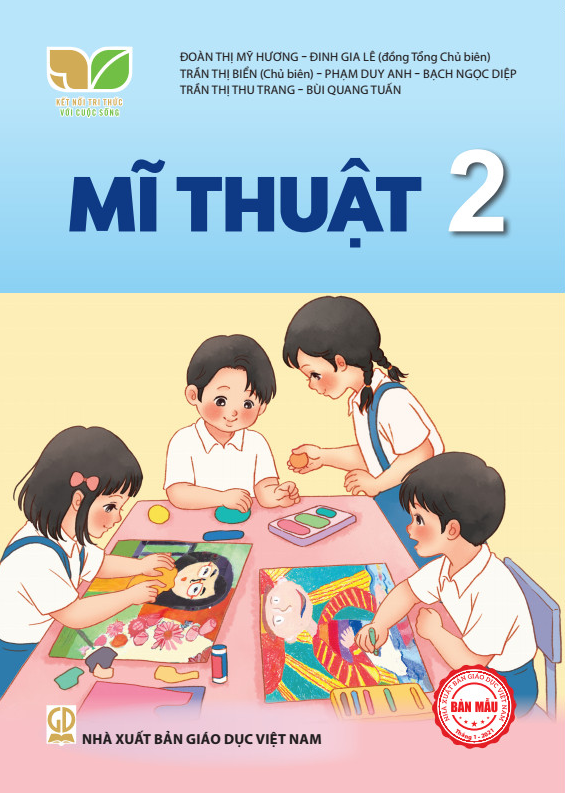 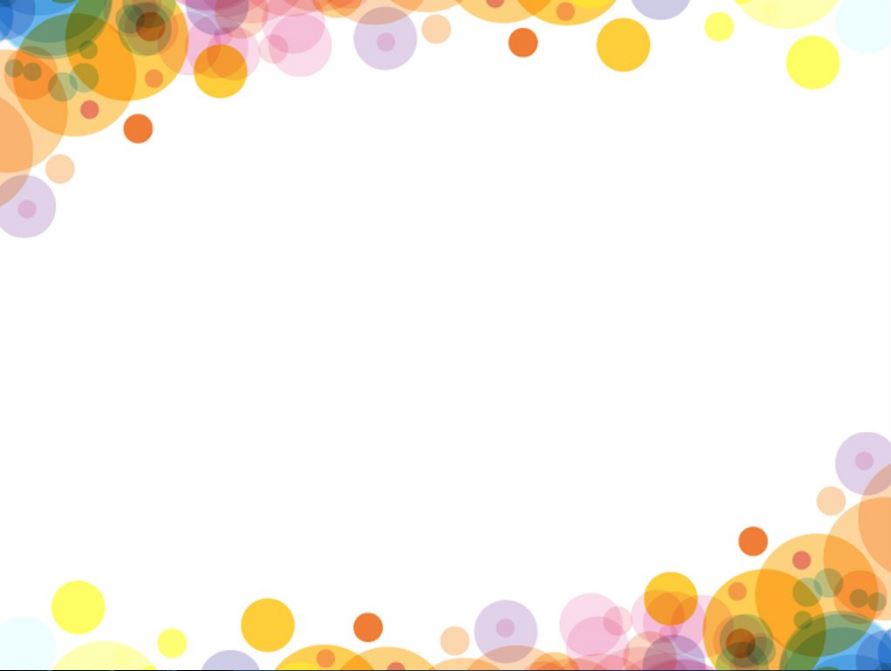 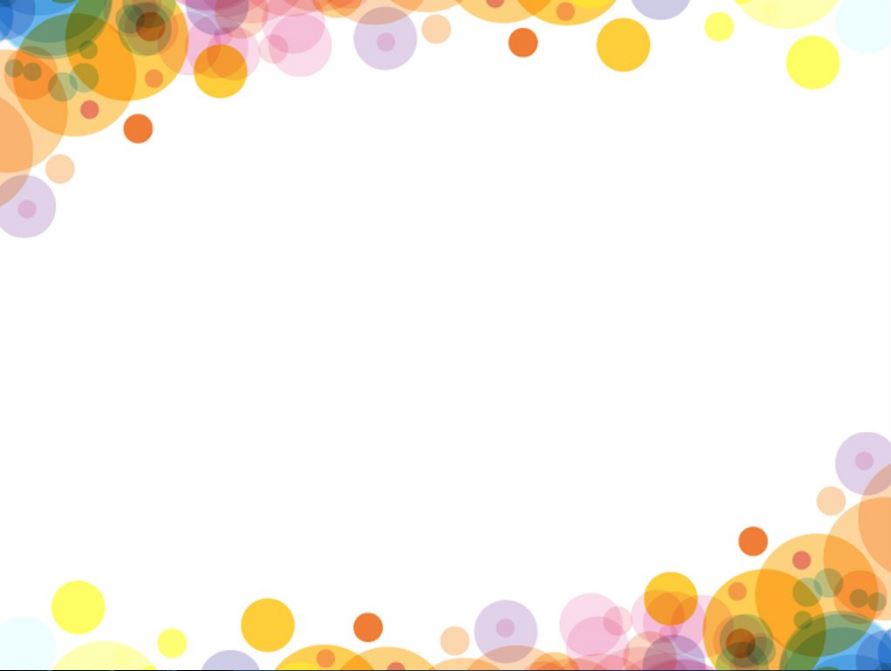 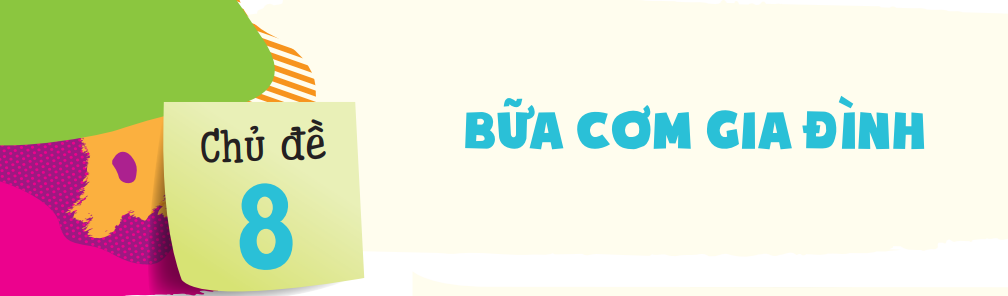 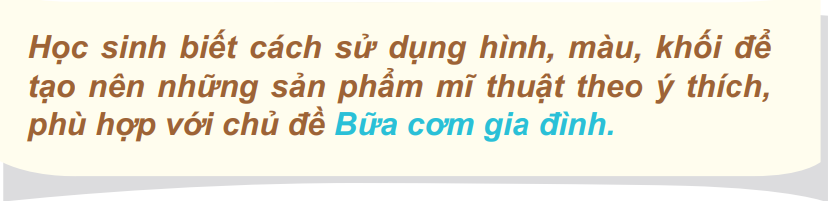 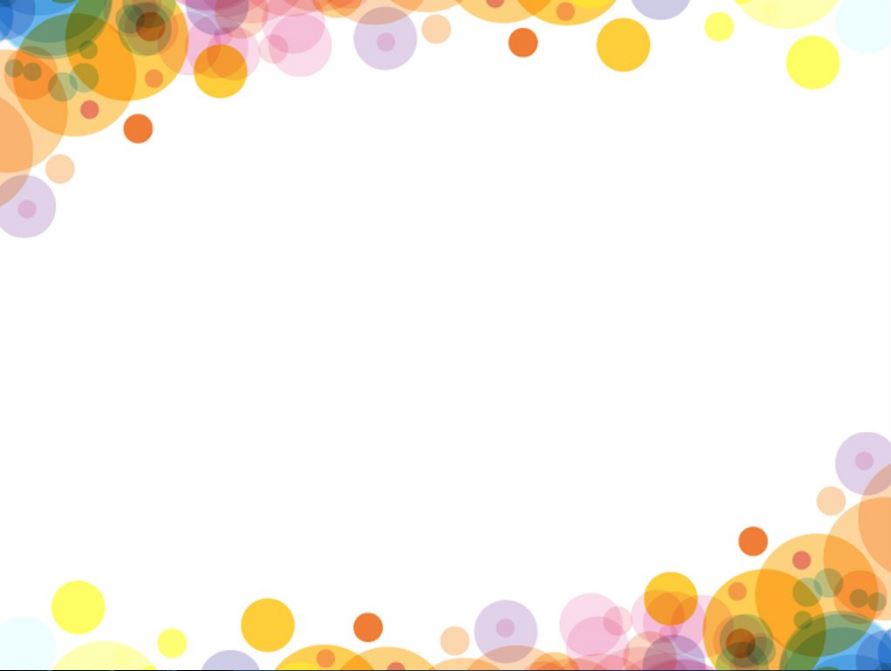 Tổ chức trò chơi
Trò chơi gợi ý: Bữa cơm có gì?
Mục đích: Học sinh quen với việc xác định, liên tưởng và thể hiện về một bữa cơm.
Cách chơi: Giáo viên chuẩn bị một số hình bìa thể hiện các bữa cơm gồm các món ăn khác nhau. Học sinh sắp xếp hình món ăn để tạo nên một bữa cơm với món ăn yêu thích.
Cách tiến hành: Giáo viên mời 2 học sinh/ nhóm lên sắp xếp thành một bữa cơm và giải thích về việc sắp xếp này.
Qua đó, giáo viên đưa ra gợi ý về không gian, vị trí của bữa cơm trong gia đình như: ăn trên bàn hay trải chiếu dưới sàn nhà; ăn trong nhà hay ngoài sân,...
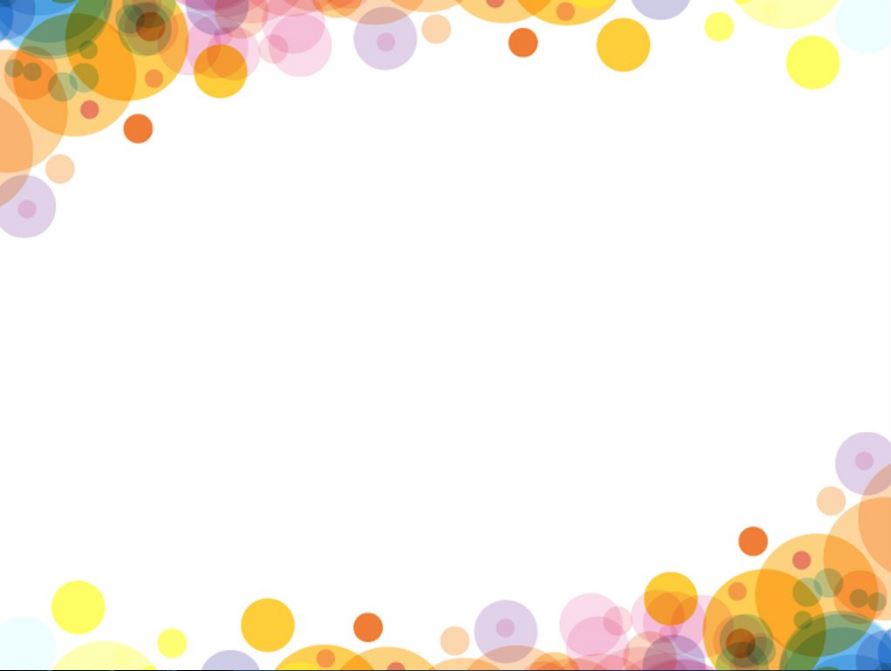 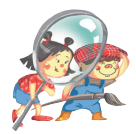 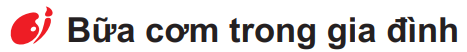 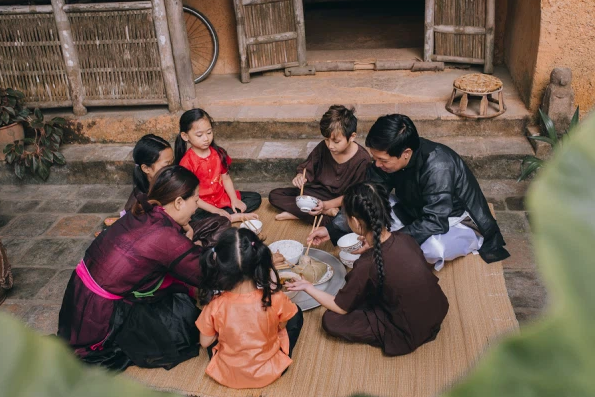 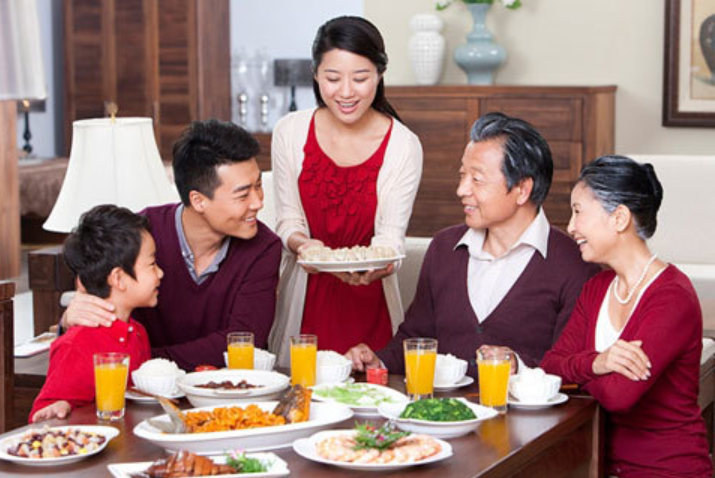 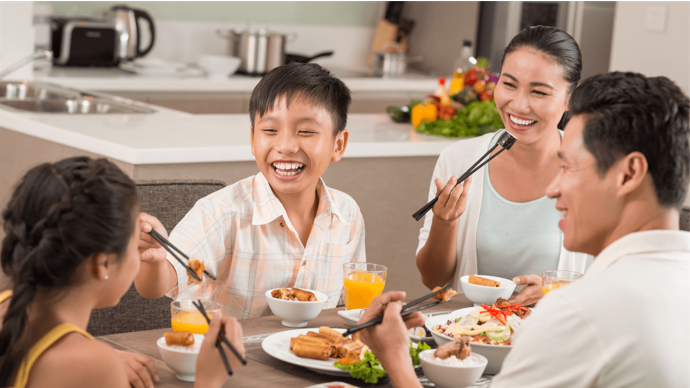 Hãy kể về bữa cơm ở gia đình em
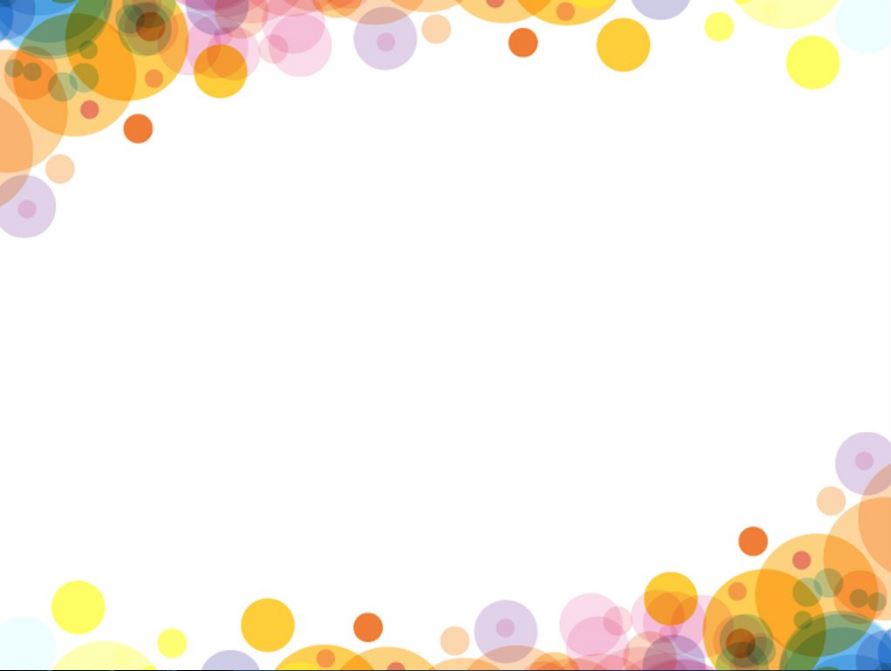 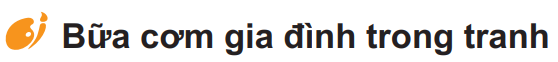 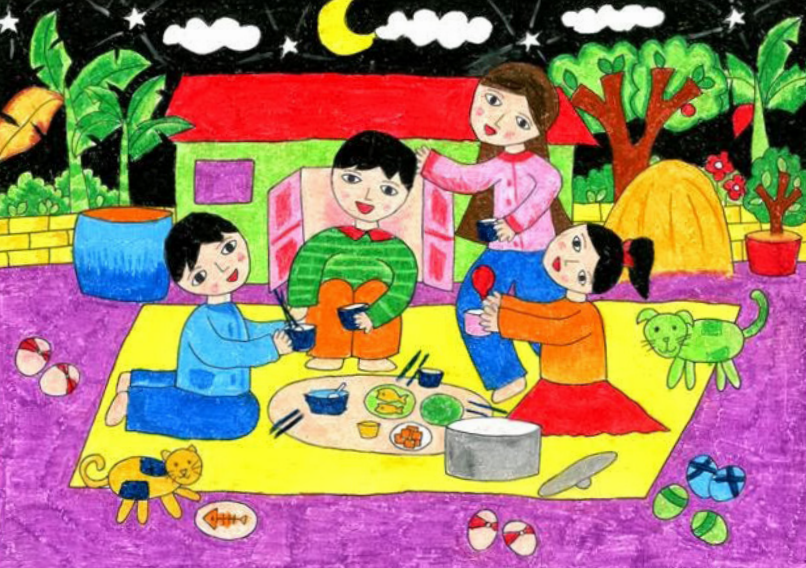 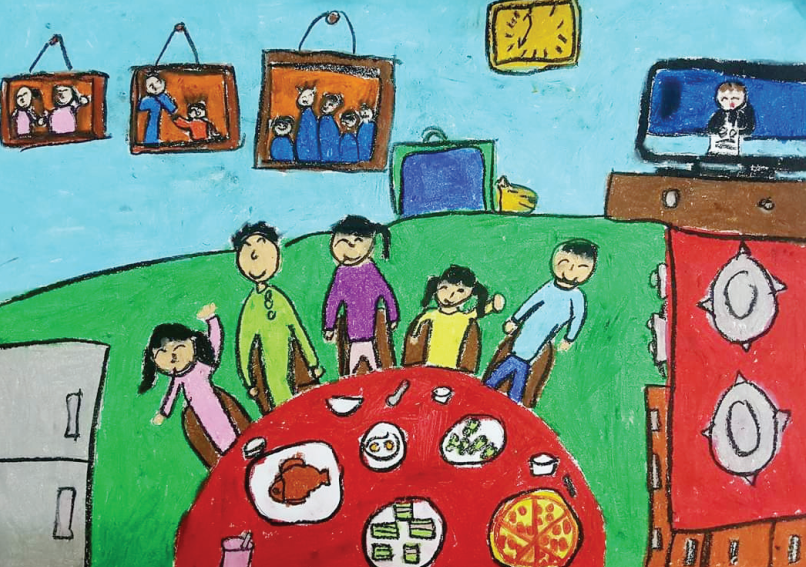 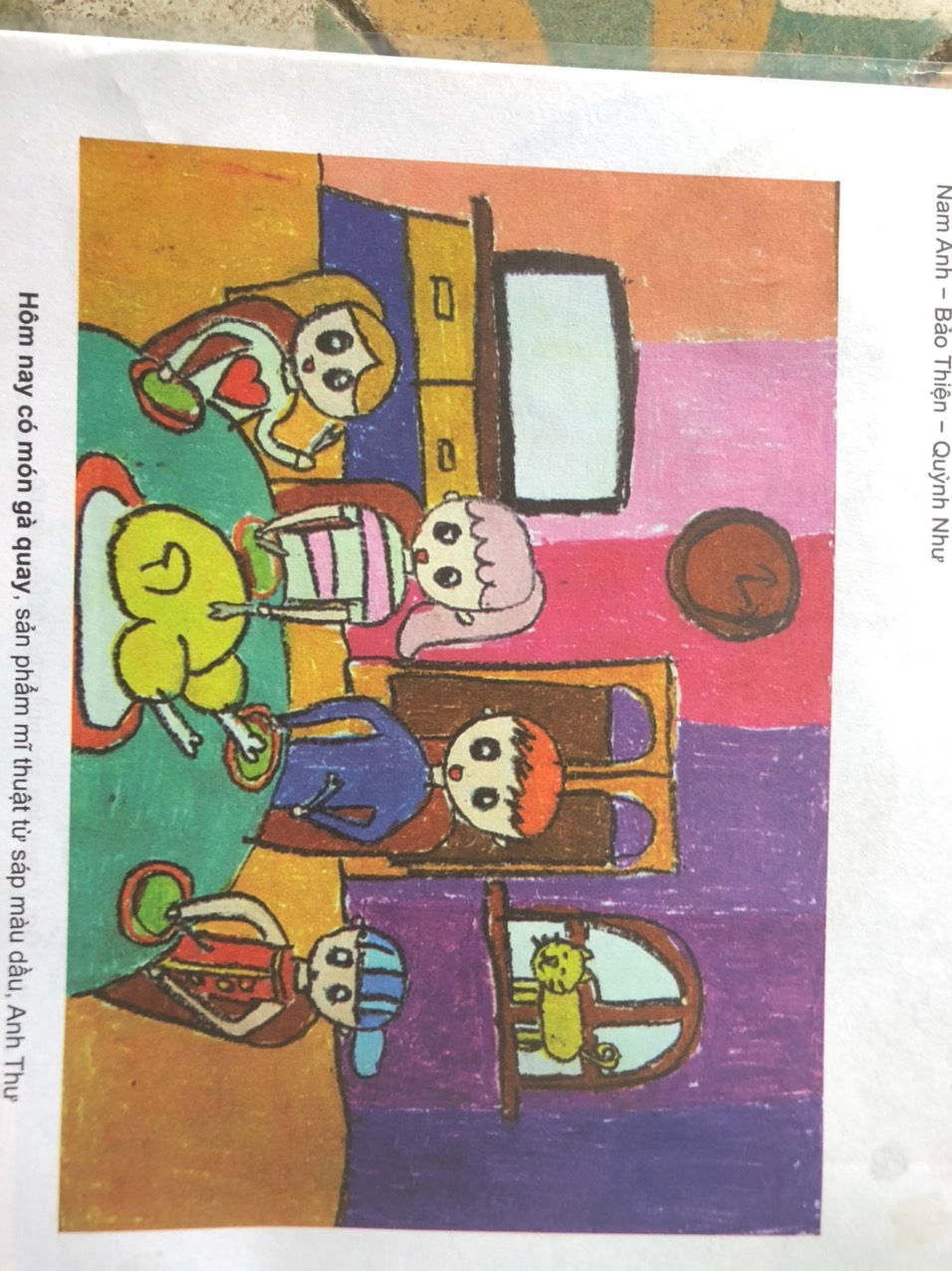 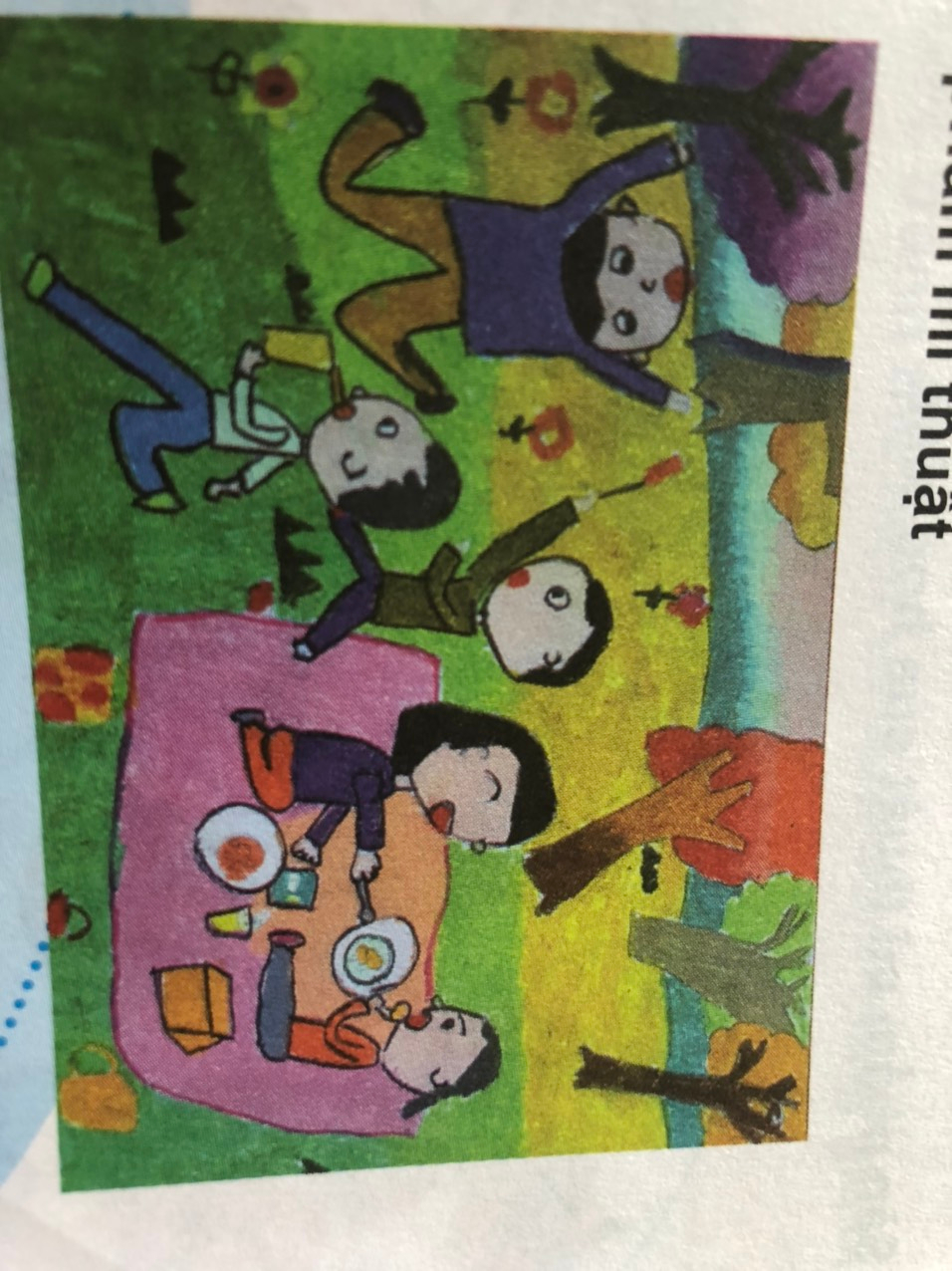 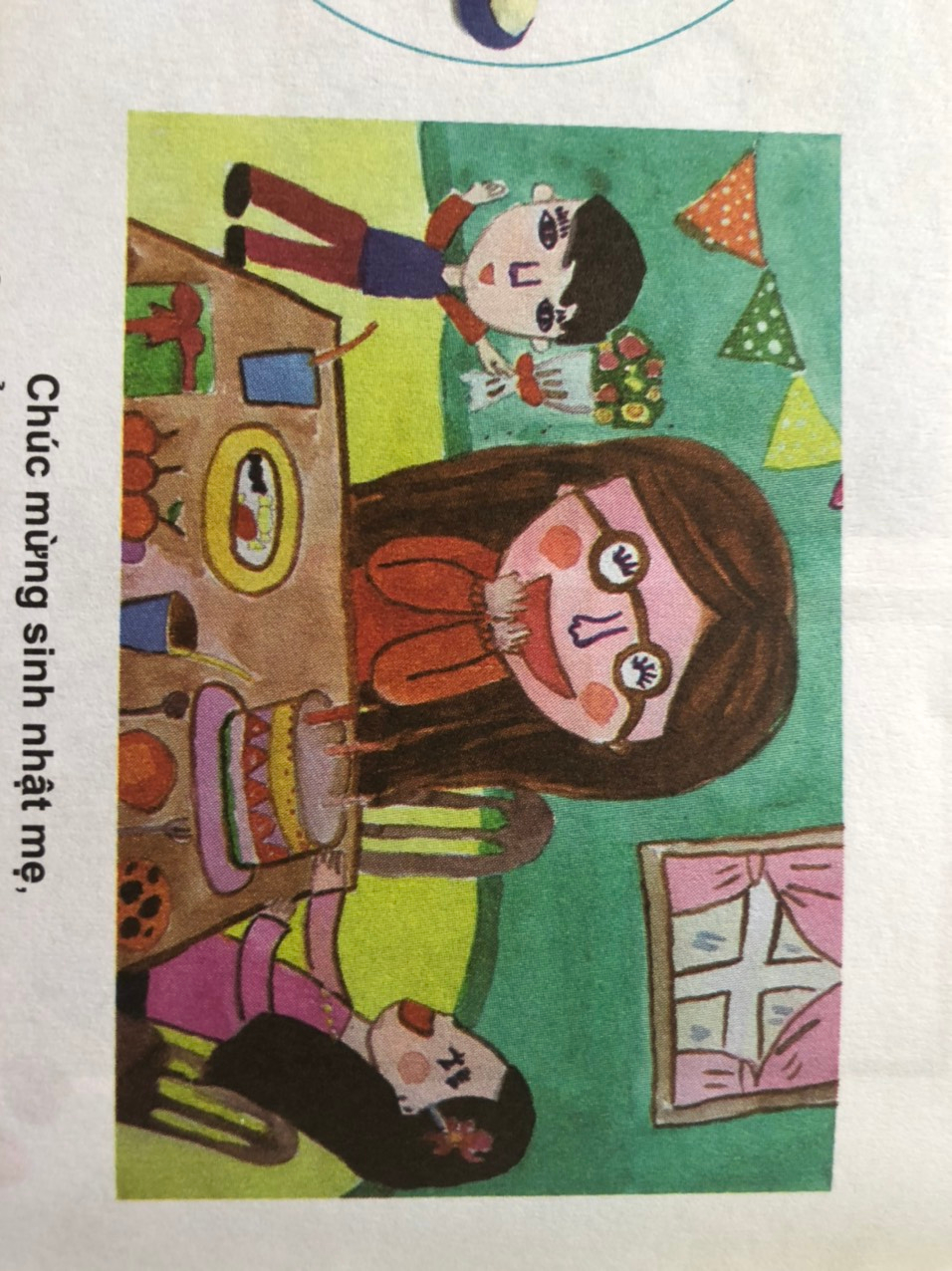 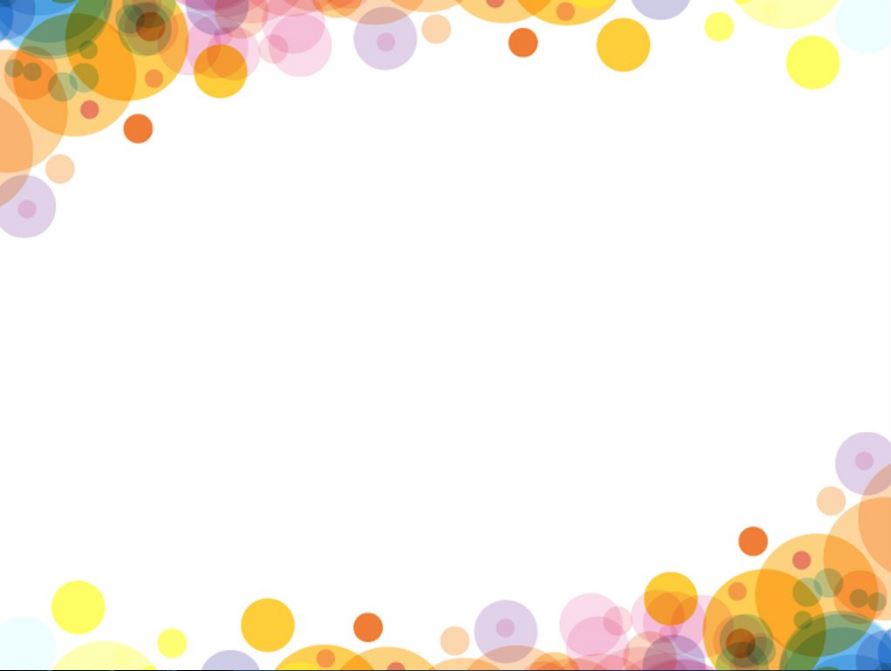 Bữa cơm gia đình trong tranh vẽ
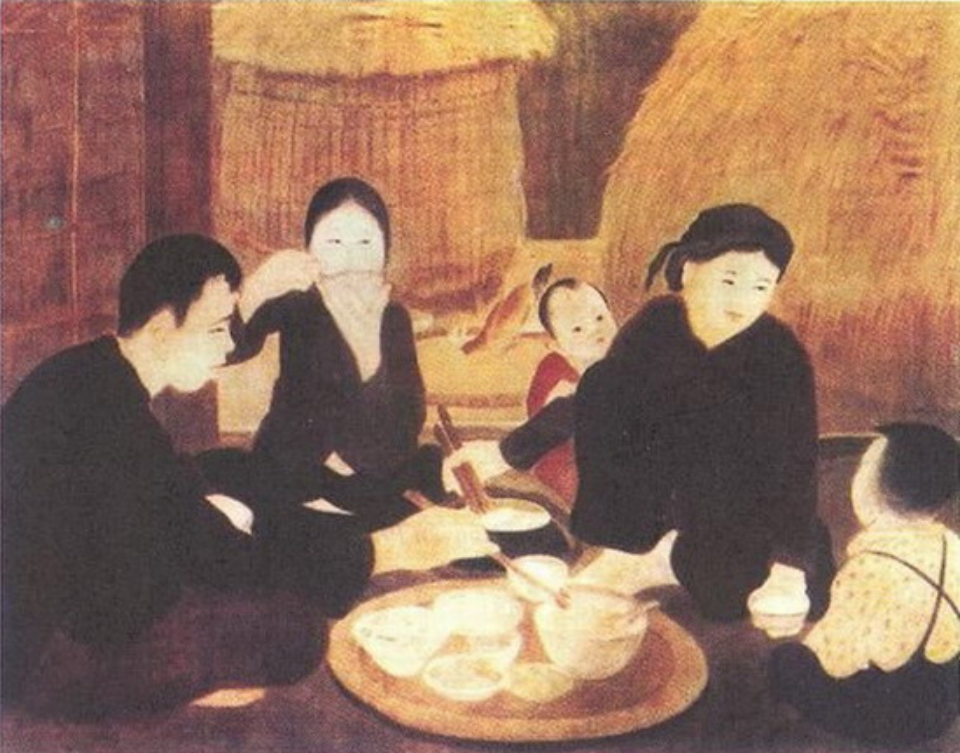 Nguyễn Phan Chánh, Bữa cơm vụ mùa thắng lợi, tranh lụa
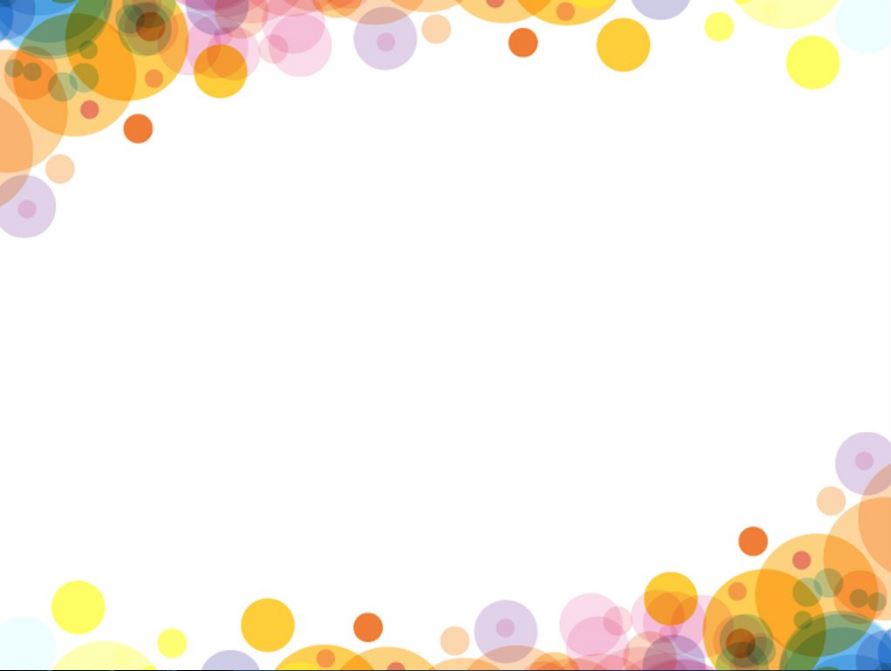 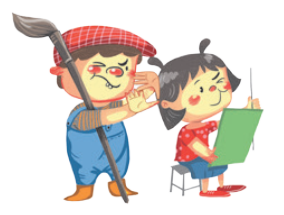 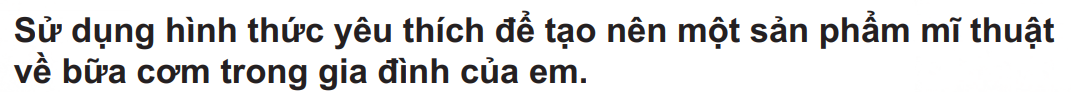 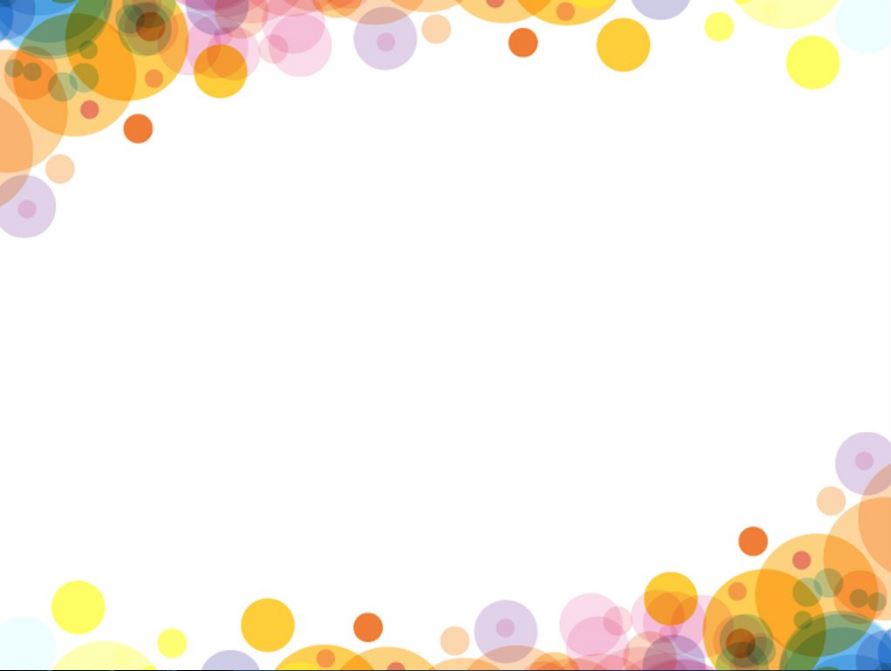 Sản phẩm mĩ thuật của học sinh
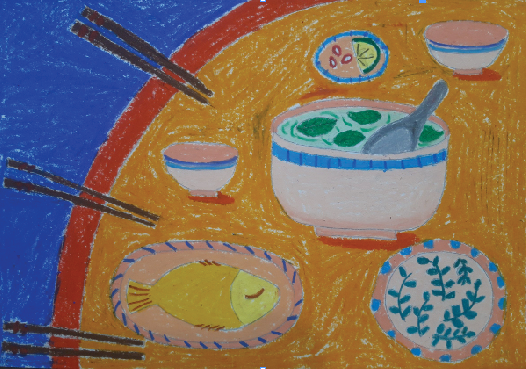 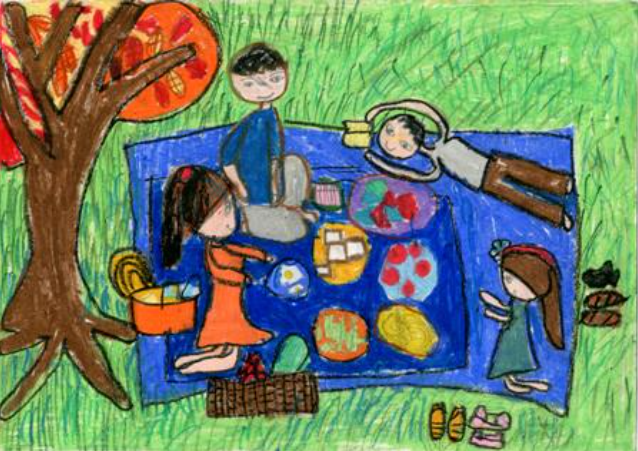 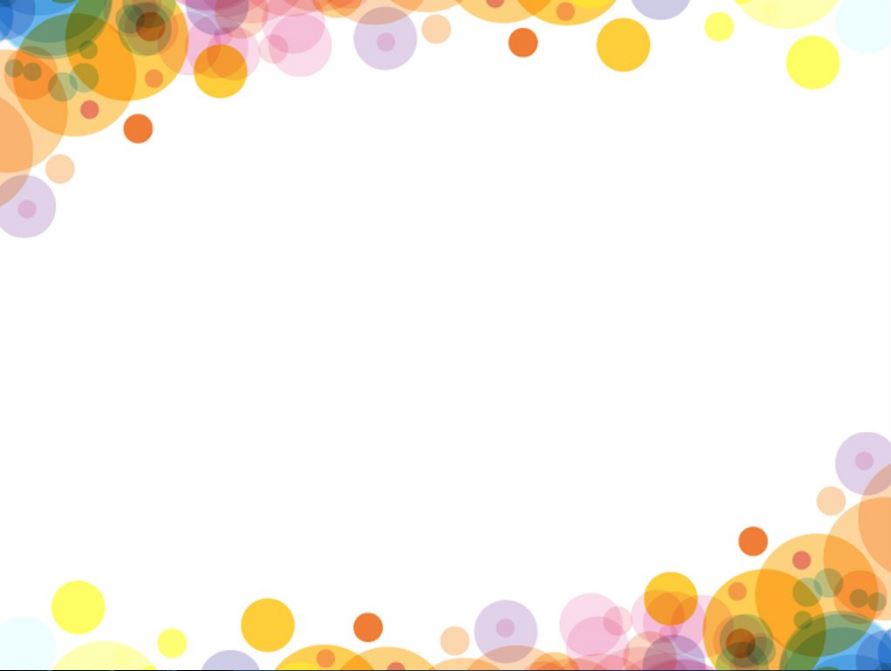 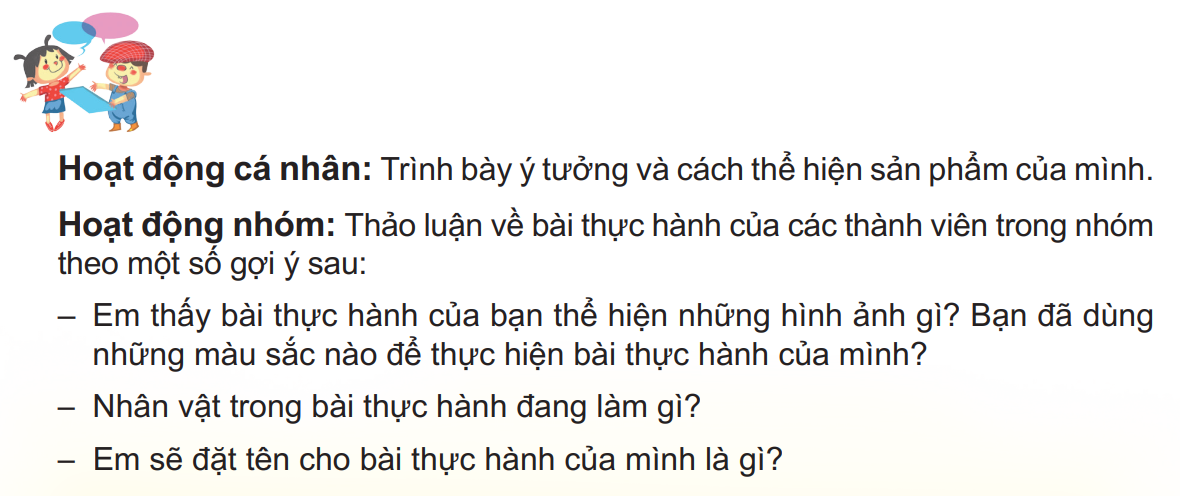 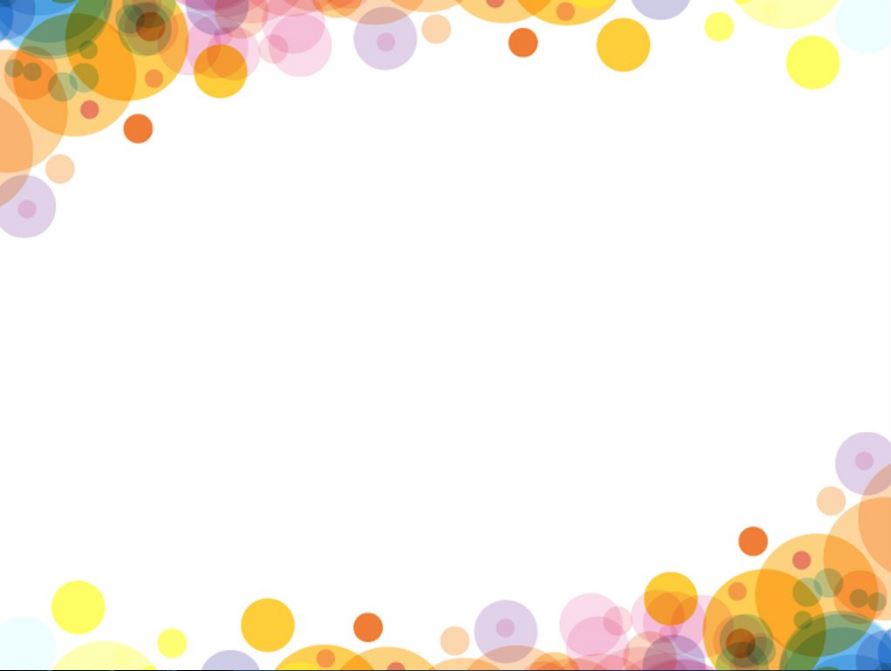 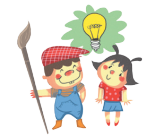 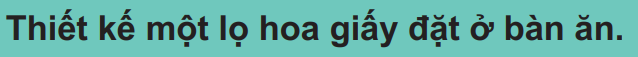 Sản phẩm tham khảo
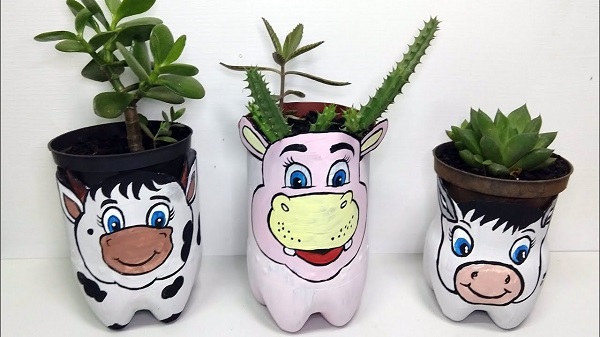 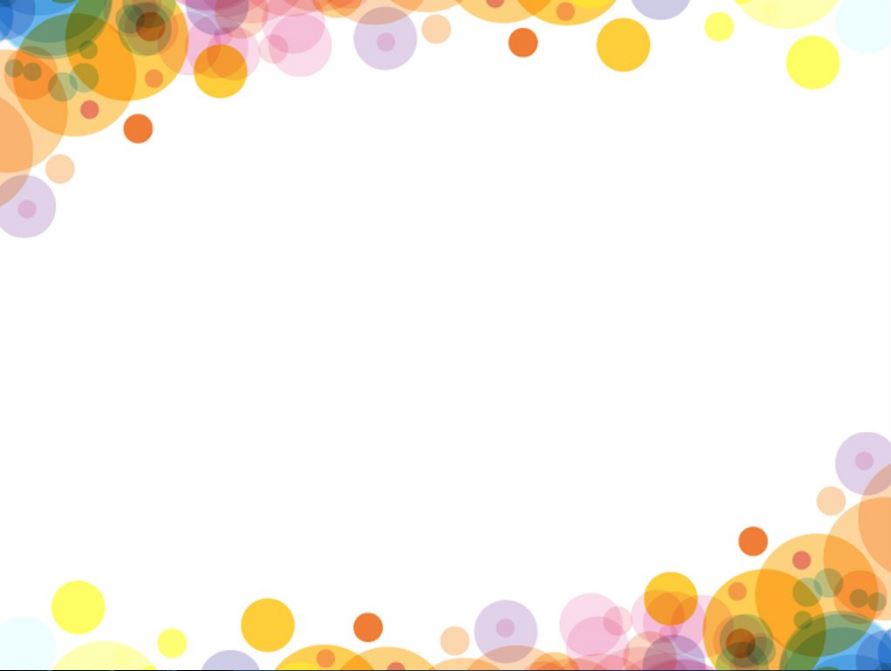 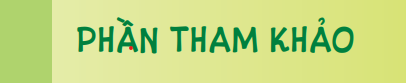 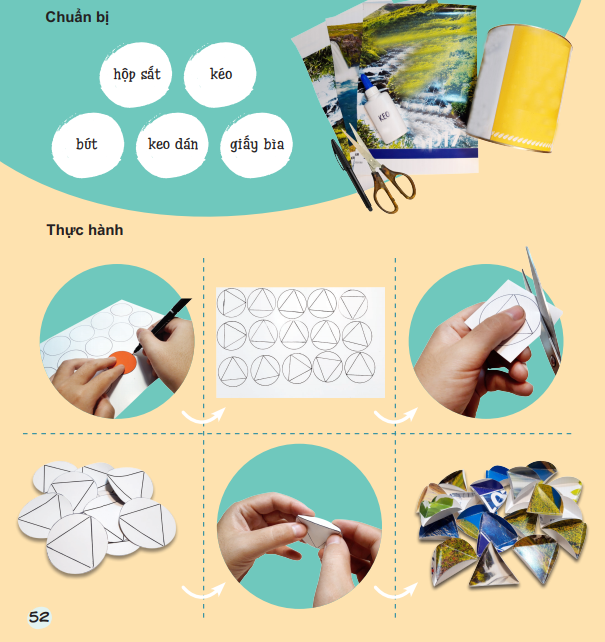 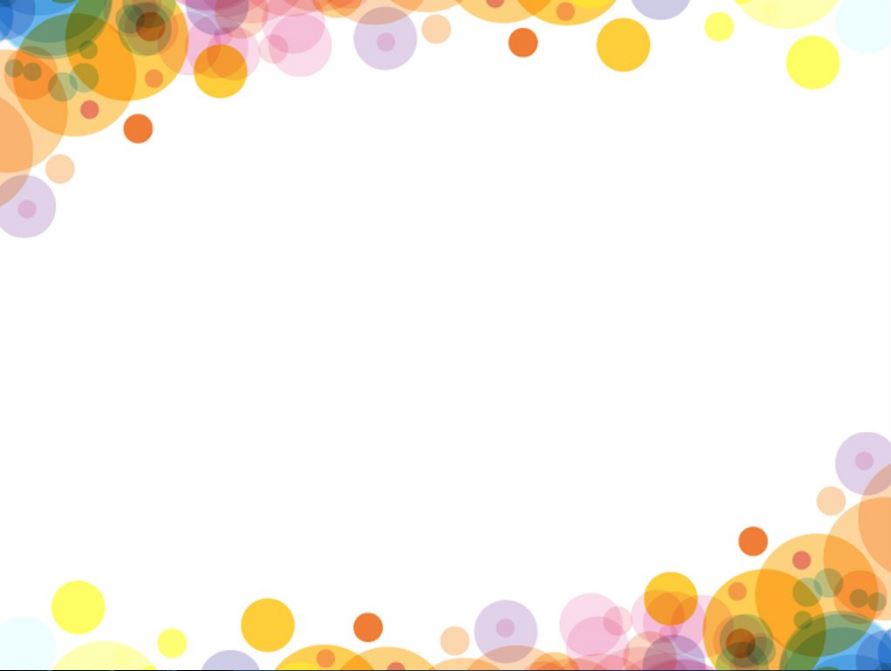 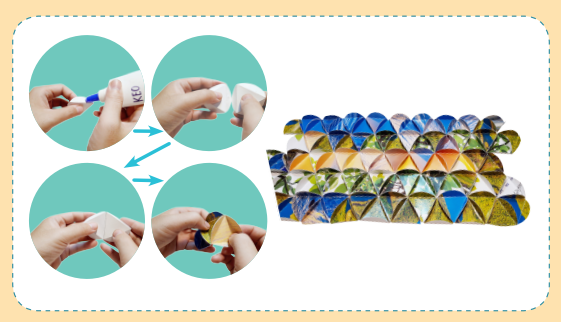 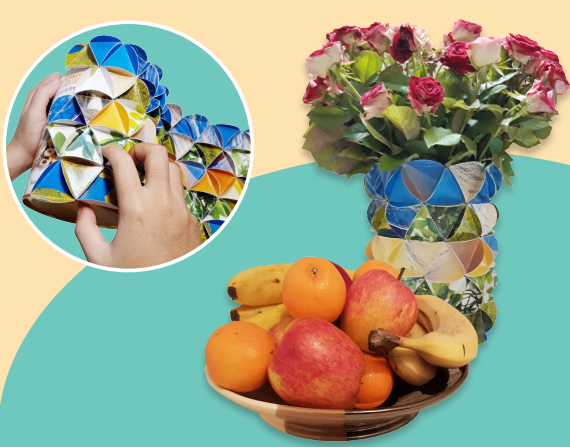